আজকের ক্লাশে সবাইকে
স্বাগতম
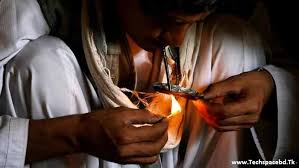 পরিচিতি
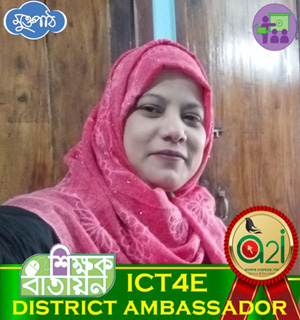 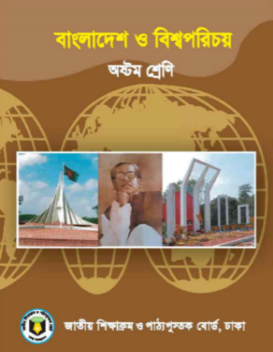 ৮ম শ্রেণি 
বিষয়: বাংলাদেশ ও বিশ্বপরিচয়
অধ্যায়: দশম 
সময়: ৪৫মিনিট
তারিখ: ২জানু ২০২০খ্রি:
মোসাঃ রওশন আরা পারভীন
সহ: শিক্ষক (আইসিটি)
রূপনারায়নপুর ও কোকিল সম্মিলিত আলিম মাদরাসা
  মোবাইল: ০১৭১৪৮০০৫৯৩
এসো ছবিগুলো লক্ষ করি
ছবিগুলোতে কি কি দেখতে পাচ্ছো?
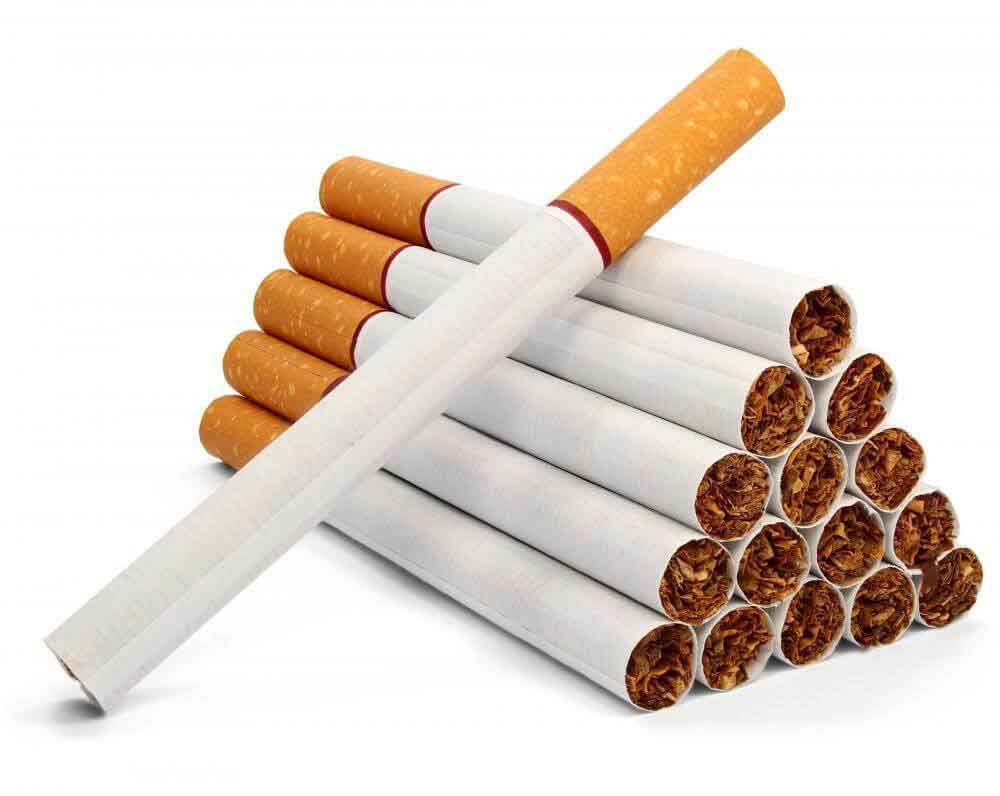 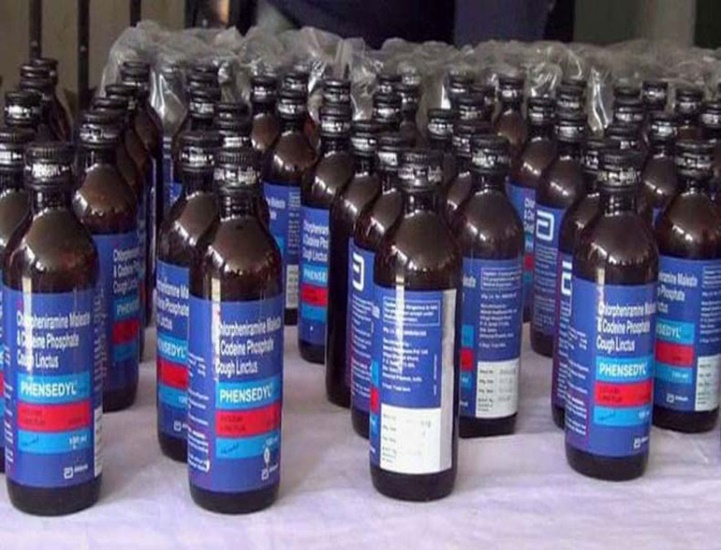 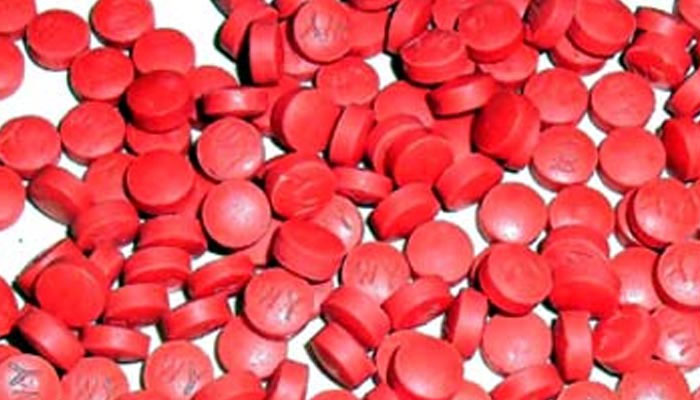 ইয়াবা
সিগারেট
ফেনসিডিল
এগুলোকে কী বলে?
মাদক
মাদকাসক্তির ধারনা ও কারণ
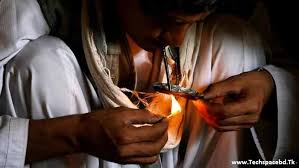 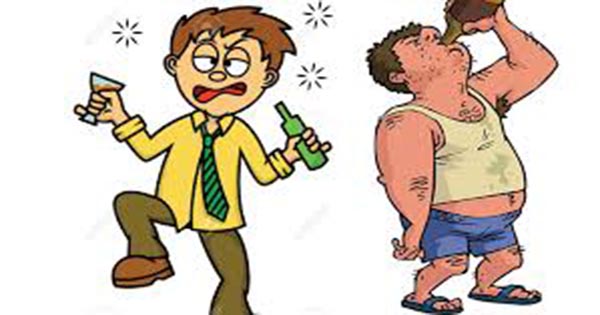 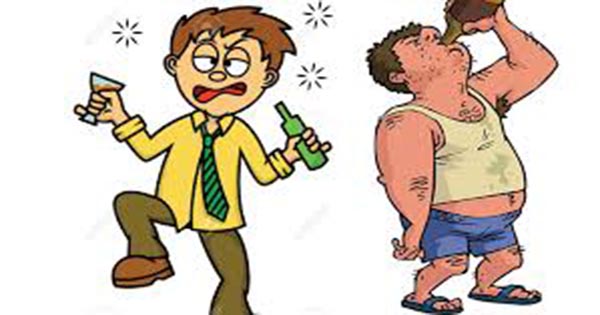 শিখনফল
এই পাঠ থেকে শিক্ষার্থীরা ... 

১.    মাদকাসক্তি কী তা বলতে পারবে;
২.    মাদকাসক্তির প্রভাব বর্ণনা করতে পারবে;
মাদকাসক্তির কারণ ব্যাখ্যা করতে পারবে; 
মাদকাসক্তি প্রতিরোধের উপায় বিশ্লেষণ করতে পারবে।
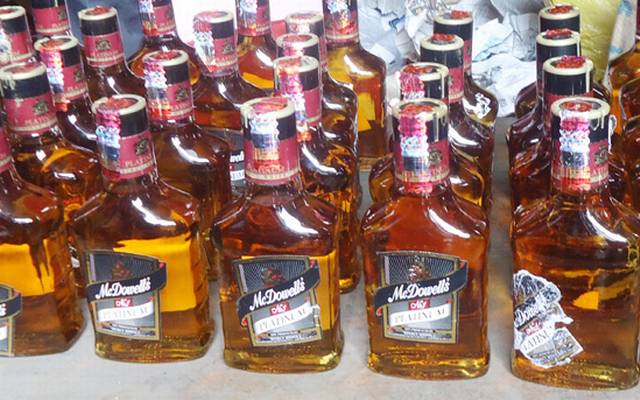 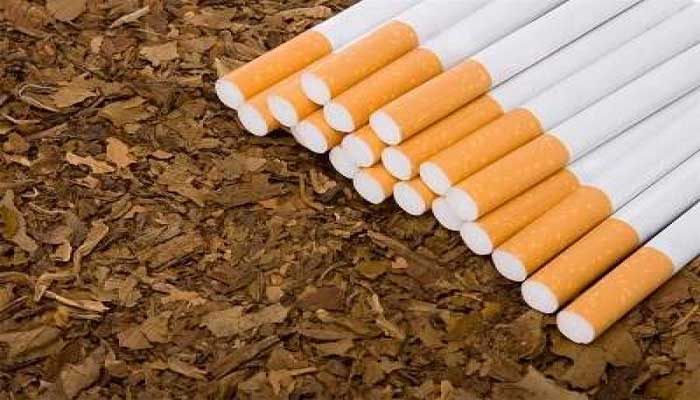 ছবি গুলো লক্ষ করি
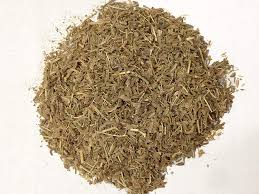 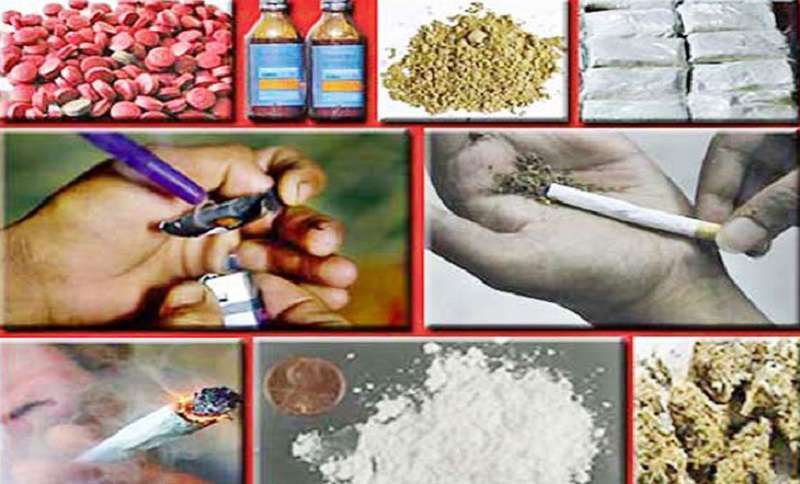 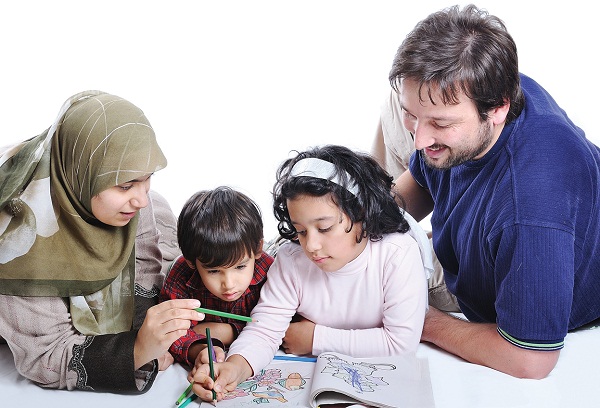 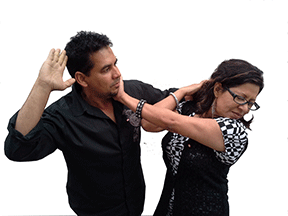 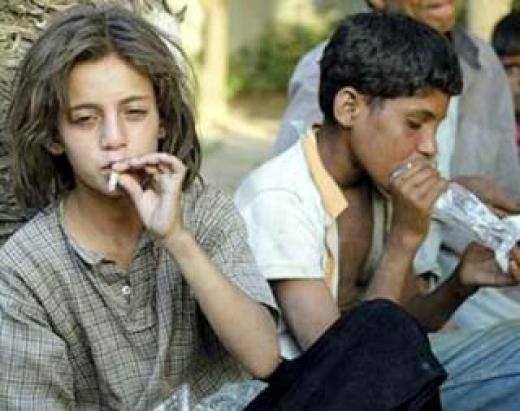 পিতা মাতার স্নেহ ও মনোযোগ থেকে বঞ্চিত হয়ে কিংবা পারিবারিক অশান্তি ও ঝগড়াবিবাদ থেকেও অনেক সময় শিশুকিশোরদের মনে হতাশা জন্ম নেয়। এক পর্যায়ে তারা মাদকে আসক্ত হয়ে পড়ে।
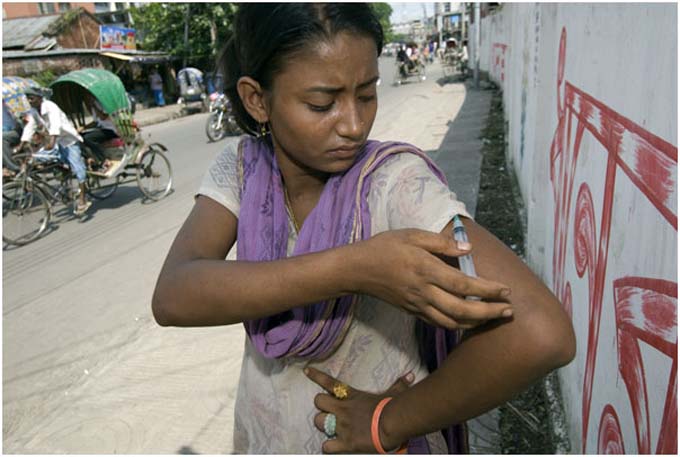 একক কাজ
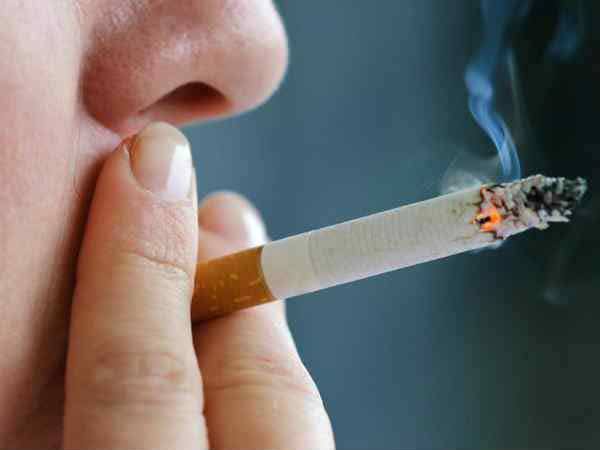  মাদক বলতে কী বোঝায়?
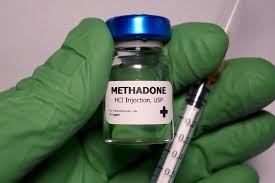 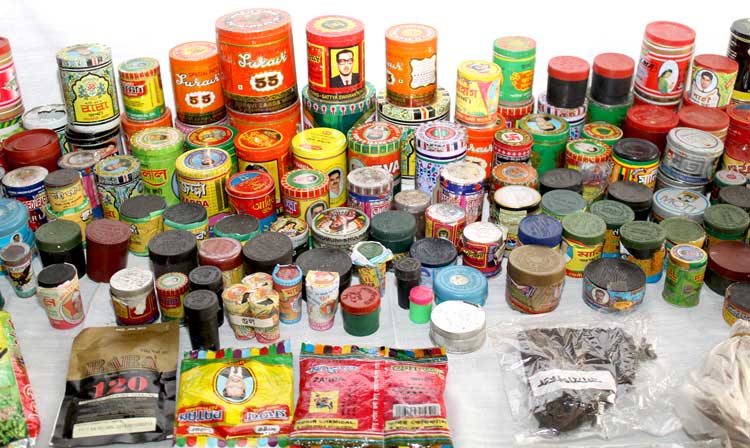 জর্দা
প্যাথেডিন
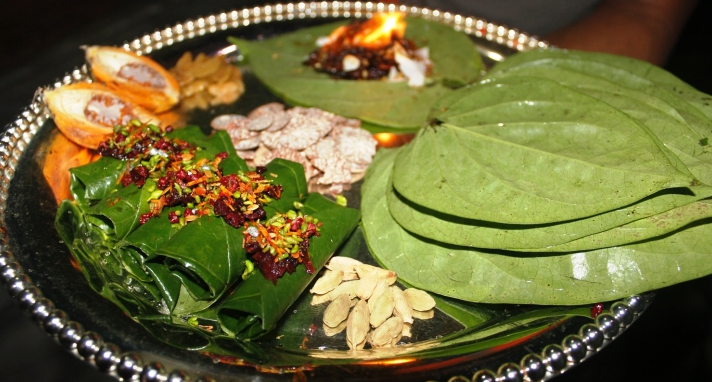 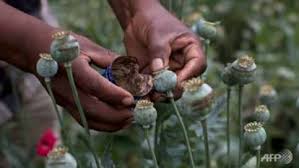 পান
আফিম
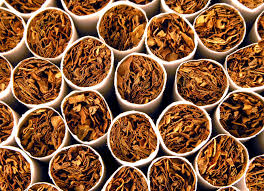 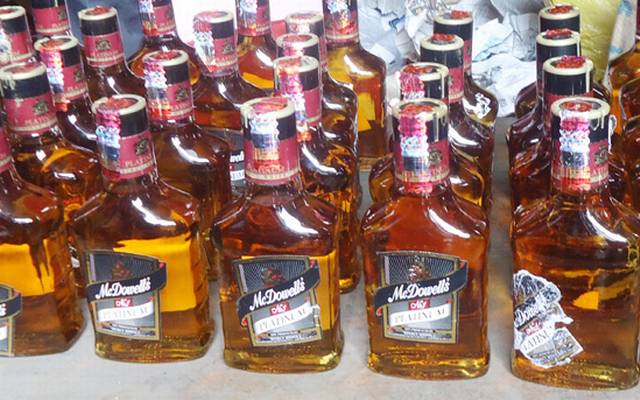 মদ
তামাক
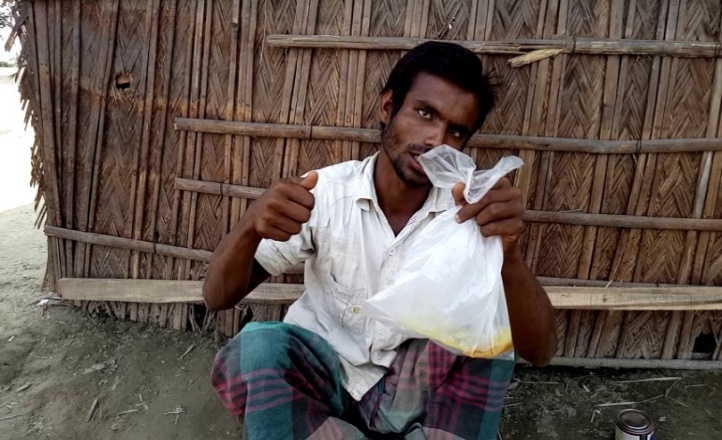 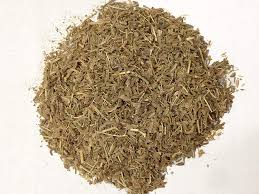 জুতার গাম
গাজা
মাদকাসক্তির প্রভাব
একজন মাদক গ্রহণকারীর যা হতে পারে
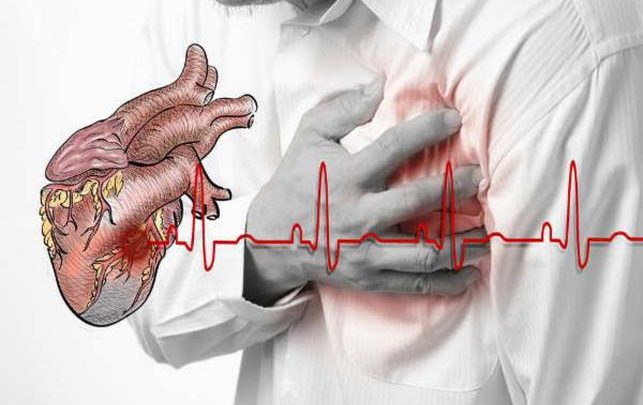 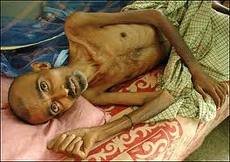 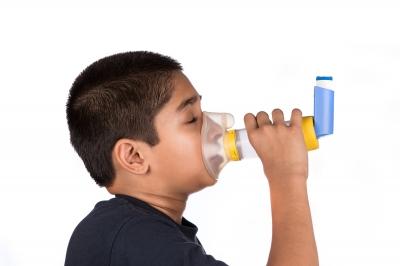 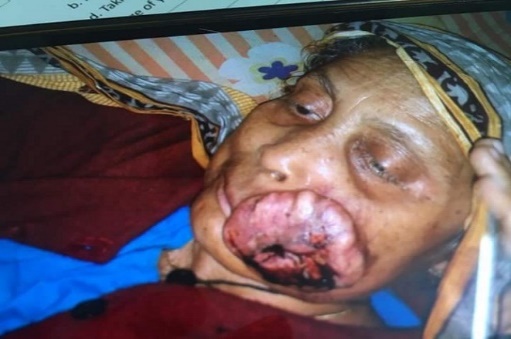 যক্ষ্মা
ক্যান্সার
শ্বাসকষ্ট
হ্নদরোগ
জোড়ায় কাজ
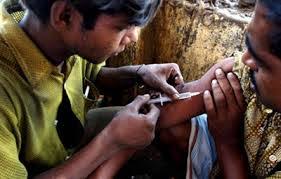  মাদক কী প্রভাব বর্ণনা করে লেখ।
মাদকাসক্তি রোধে প্রতিরোধমুলক ব্যাবস্থা
 পাড়ার মসজিদ, মন্দির, ক্লাব ও সামাজিক প্রতিষ্ঠানে মাদক বিরোধী কার্যকলাপ চালানো।
 শিশুকাল থেকে ধর্মীয় ও নৈতিক শিক্ষাদান করা।
 অভিভাবকদের সচেতন হওয়া।
 গণমাধ্যমগুলোতে মাদকের বিরুদ্ধে সচেতনতা   
        সৃষ্টির জন্য প্রচার চালানো।
 মাদক বিরোধী আইন প্রণয়ন ও তার যথাযথ প্রয়োগ।
 ছেলে-মেয়েদের বন্ধু-বান্ধবদের খোজখবর নেয়া।
মাদকাসক্তির কারণ
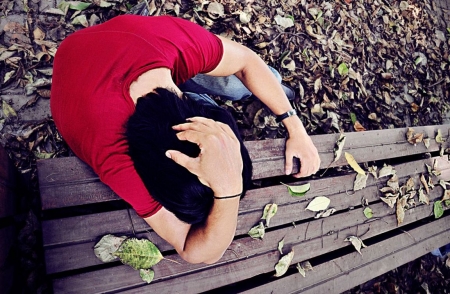 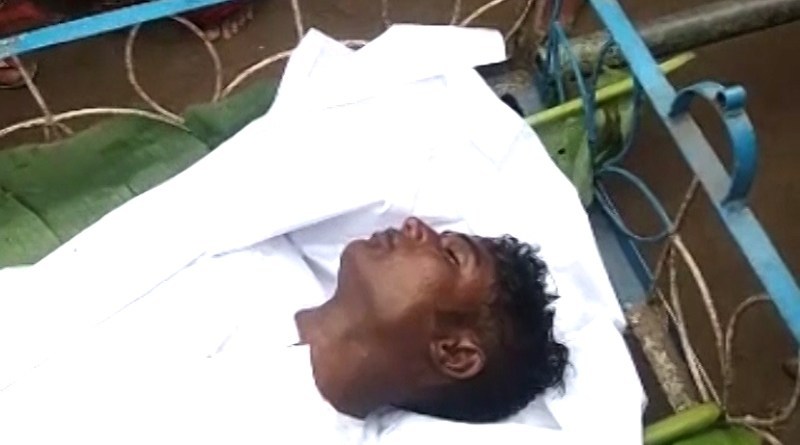 প্রিয়জনের মৃত্যু
নিঃসংগতা
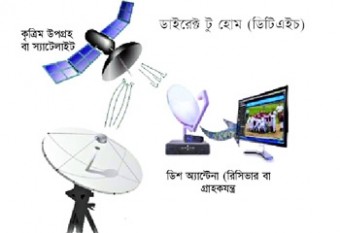 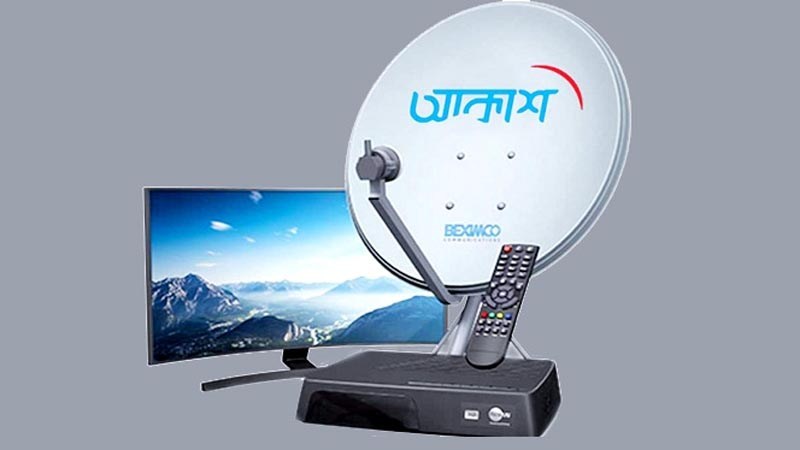 ইন্টারনেট
টিভি চ্যালেন
মাদকাসক্তির কারণ
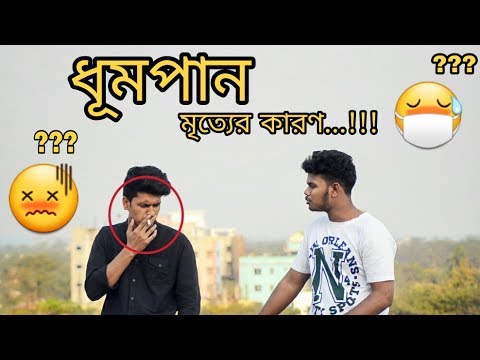 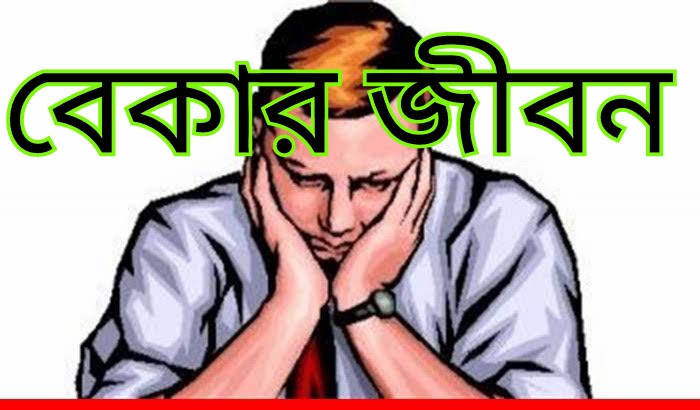 বেকারত্ব
বন্ধুত্ব
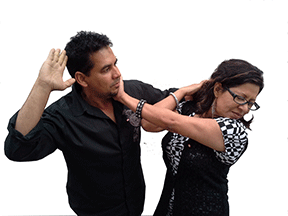 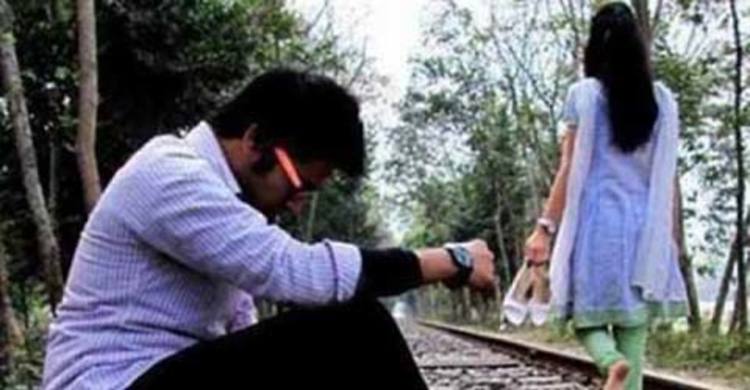 প্রেমে ব্যর্থতা
পারিবারিক অশান্তি
দলগত কাজ
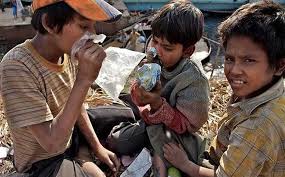  মাদকাসক্তি প্রতিরোধের উপায় বিশ্লেষণ করে লেখ।
মূল্যায়ন
সঠিক উত্তর
১।  নিচের কোনটি মাদক নয়?
(ক) মদ             (খ) তামাক            (গ)  চা              (ঘ) পান
২।  মাদকাসক্তির ফলে - 
(ক) জীবনে প্রতিষ্ঠিত হওয়া যায়              (খ) অর্থ সম্পদ বেড়ে যায়  (গ) সম্মান বৃদ্ধি পায়                             (ঘ) পড়াশোনার ক্ষতি হয়
৩।  মাদকাসক্তি প্রতিরোধে যা করা যায় তা হলো- 
i. ধর্মীয় শিক্ষার গুরুত্ব বৃদ্ধি করা            ii. নৈতিক মূল্যবোধ শেখানো      iii. যথাযথ আইনের প্রয়োগ 
নিচের কোনটি সঠিক? 
(ক)  i ও ii     (খ)  i ও iii   (গ)  ii ও iii    (ঘ)  i, ii ও iii
বাড়ির কাজ
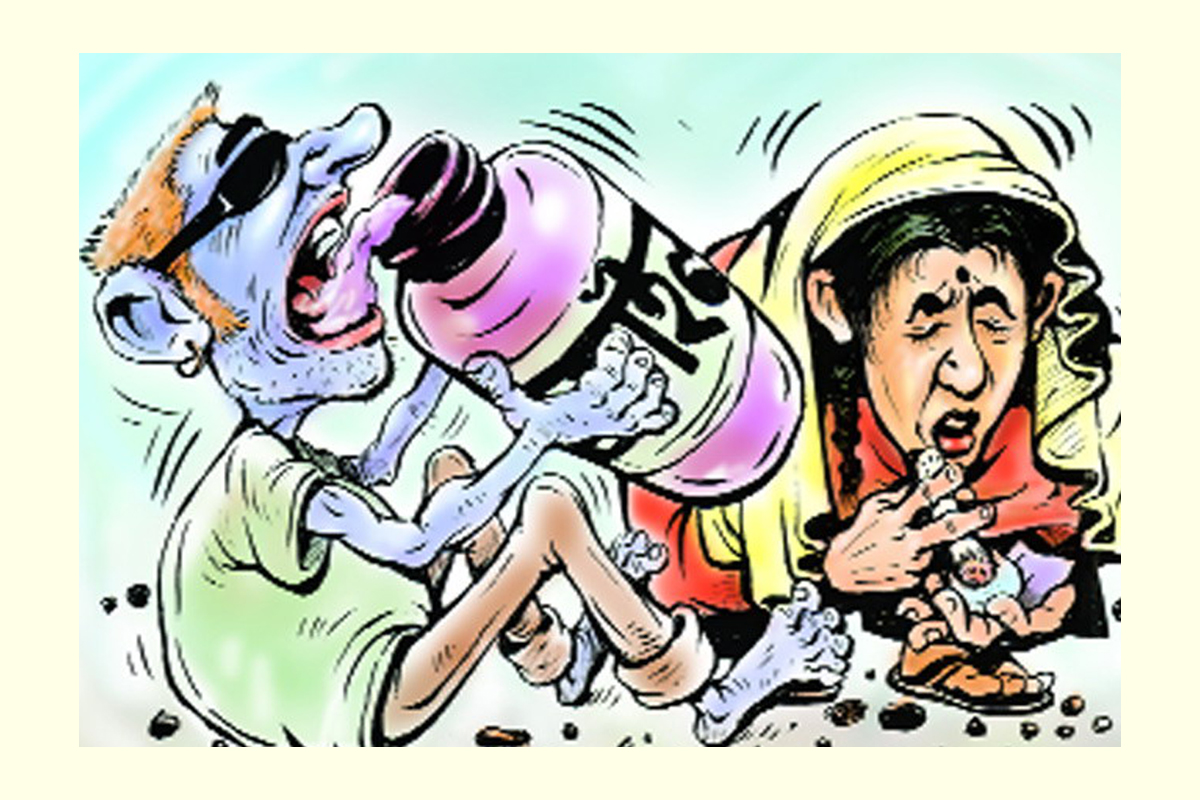  মাদকাসক্তির কারণ ব্যাখ্যা করে লিখে নিয়ে আনবে।
সবাইকে ধন্যবাদ
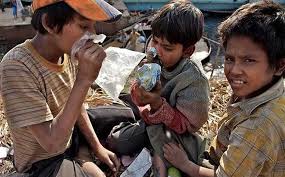 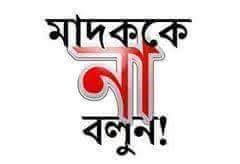